Public Visibility SC Activities
IEEE 802 has a linkedin page
LinkedIn – https://www.linkedin.com/company/ieee802 
We have 4868 followers help us to reach 5000

Some of the latest IEEE 802.11 related activities:
IEEE Computer Society webinar about IEEE 802.11be (Wi-Fi 7)  July 30, 2024 
is available:
https://www.computer.org/csdl/video-library/video/1Z28geqxdsI

IEEE SA IEEE 802.11ah HaLow webinar:  20 June 2024 to watch:
https://lnkd.in/ddpSWaQa

Recording of the latest IEEE 802 – ITU Workshop:
https://lnkd.in/d3zK8mcQ
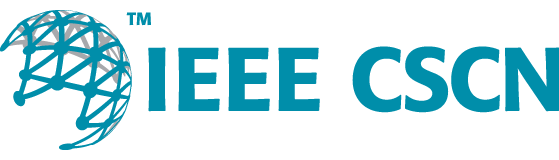 IEEE Conference on Standards for Communications and Networking25–27 November 2024 // Belgrade, SerbiaSubmission (Long/Short papers):15 September 2024Submission (Special Session on Research Projects):15 September 2024cscn2024.ieee-cscn.org/